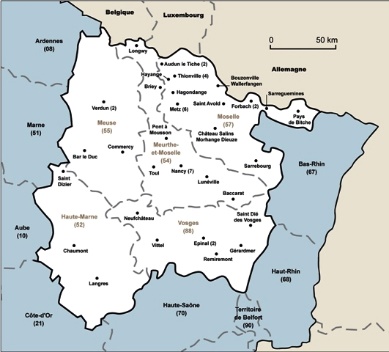 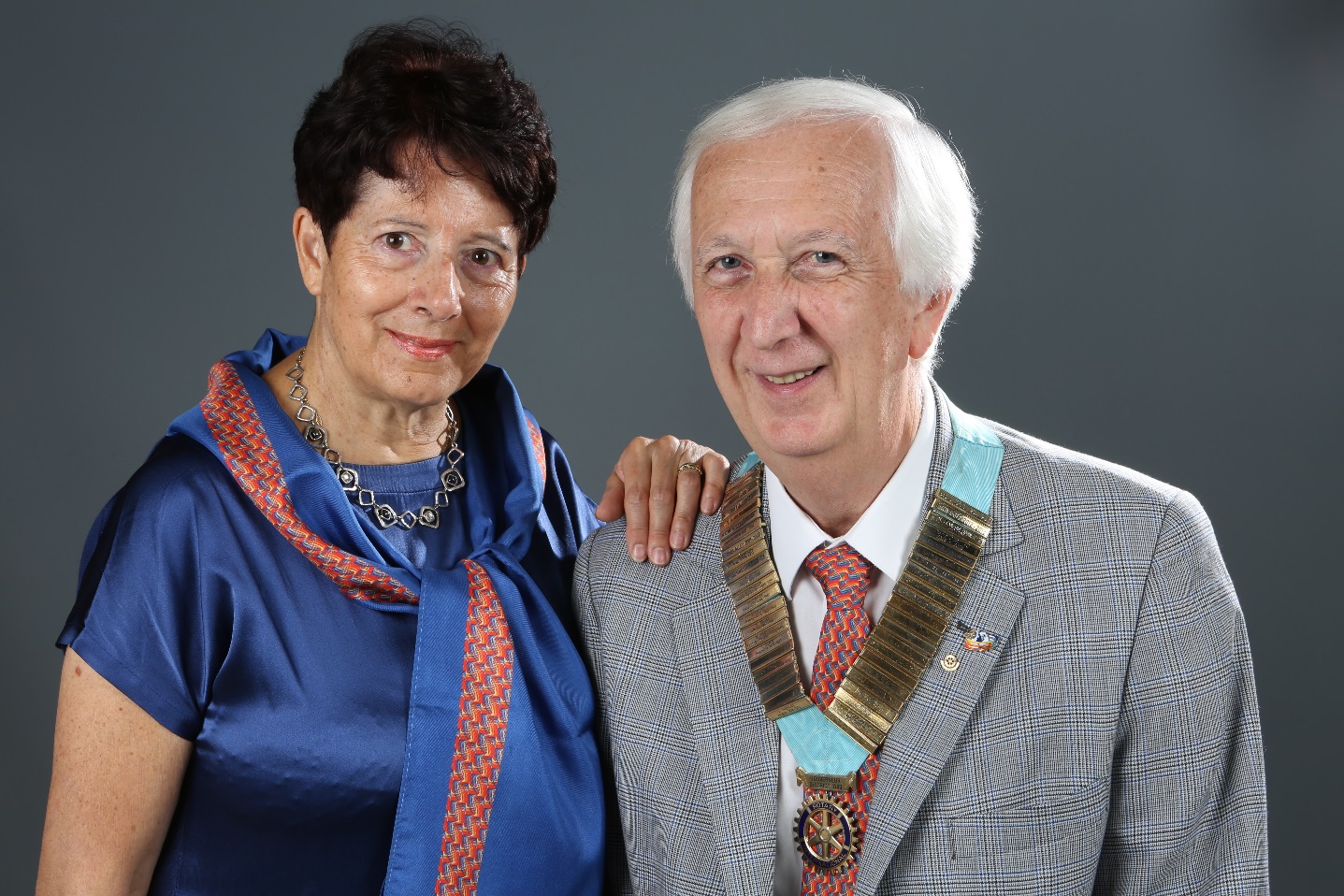 Jacky CHEF et son épouse Françoise
Gouverneur du district 1790 – 2016-2017
Rotary Club NANCY DUCALE
District 1790
Lorraine et Haute Marne
57 clubs 1900 Rotariens
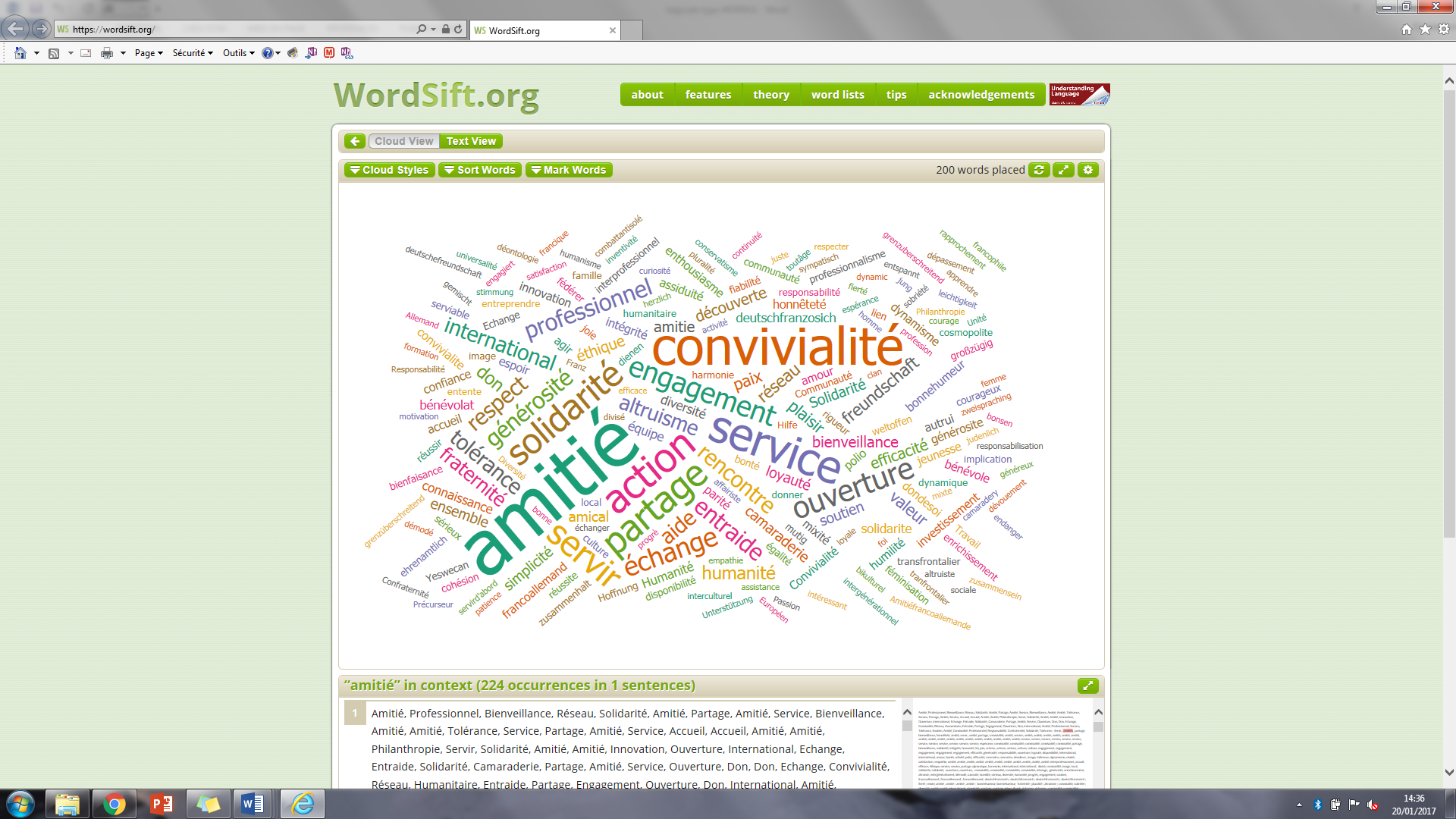 Lles
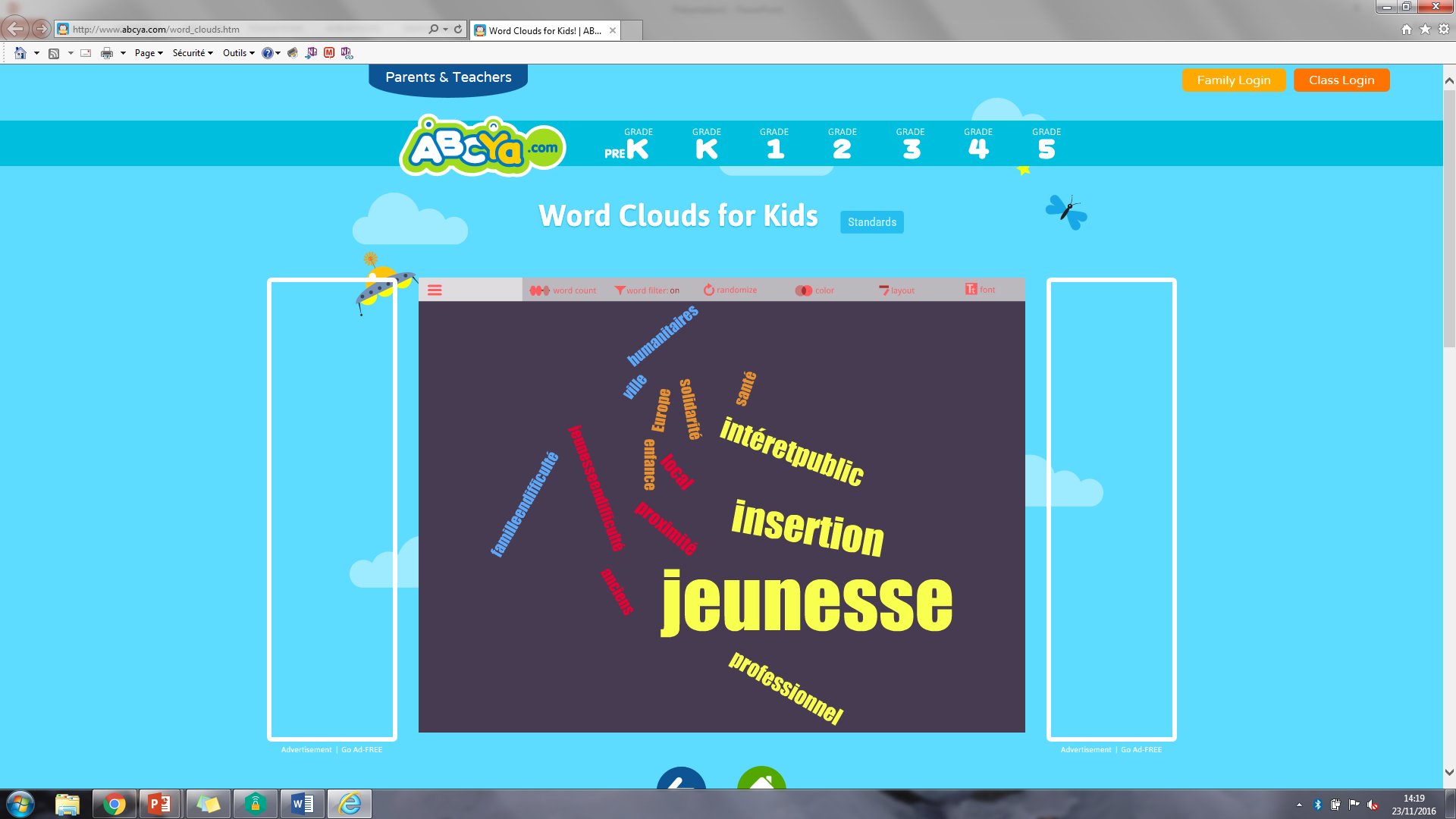 Les clubs sont comme cela

Nos actions sont vers là